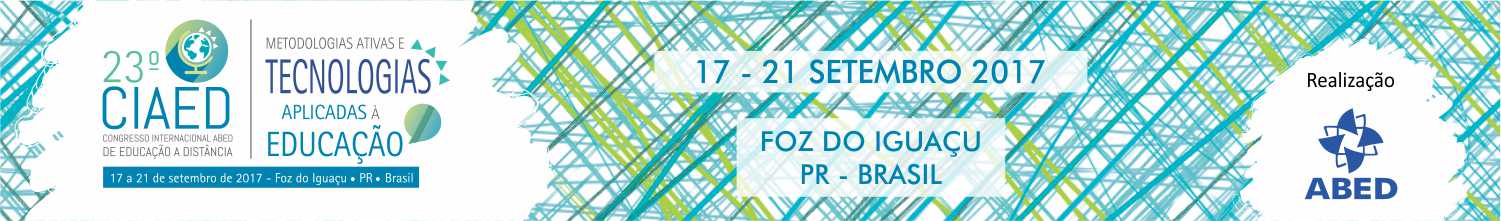 A IMPORTÂNCIA DO PAPEL DO TUTOR EAD 
NO ENSINO EM ONCOLOGIA





TELMA DE ALMEIDA SOUZA - INCA - tsouza@inca.gov.br
MÁRCIO DA SILVA CAMILO - INCA - marcio.camilo@inca.gov.br
MÔNICA NOGUEIRA DA COSTA FIGUEIREDO - INCA - mfigueiredo@inca.gov.br
Relatar a experiência sobre a Estratégia de Mediação desenvolvida para os cursos a distância do INCA, no período de 2013 a 2016, demonstrando a importância do papel do tutor EAD para o ensino em oncologia.
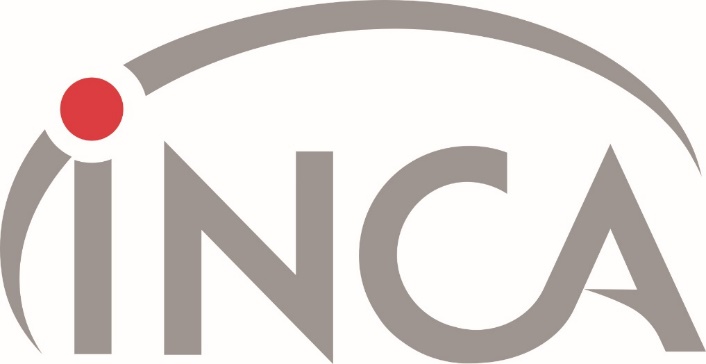 Ensino em Oncologia
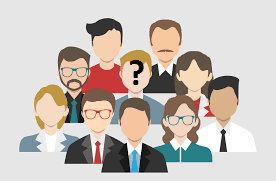 Discente: trabalhadores da saúde, nível médio e superior, com atividade em um dos três níveis de atenção à saúde  (primária, secundária e terciária), nas diversas regiões do país.

Docente: profissionais de saúde do Instituto, de diversas categorias profissionais, com conhecimento especializado na área da saúde/oncologia
PERFIL
Alto índice de evasão no curso autoinstrucional (74%)
Apenas 3,6% dos participantes que emitiram certificado de conclusão navegaram efetivamente pelo curso e realizaram as atividades até sua conclusão.
Principais dificuldades relatadas pelos alunos: dificuldades de acesso, dúvidas relacionadas à tecnologia e ao conteúdo e falta de estímulo.
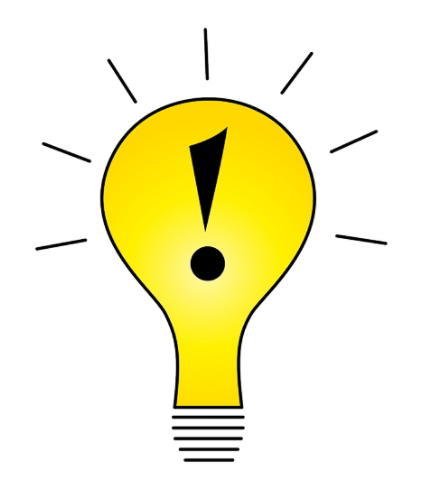 Acreditando que o trabalho do tutor pode contribuir para a diminuição da evasão, estimular a continuidade no curso e auxiliar nas dificuldades citadas, elaborou-se uma  estratégia de mediação para os cursos a distância.
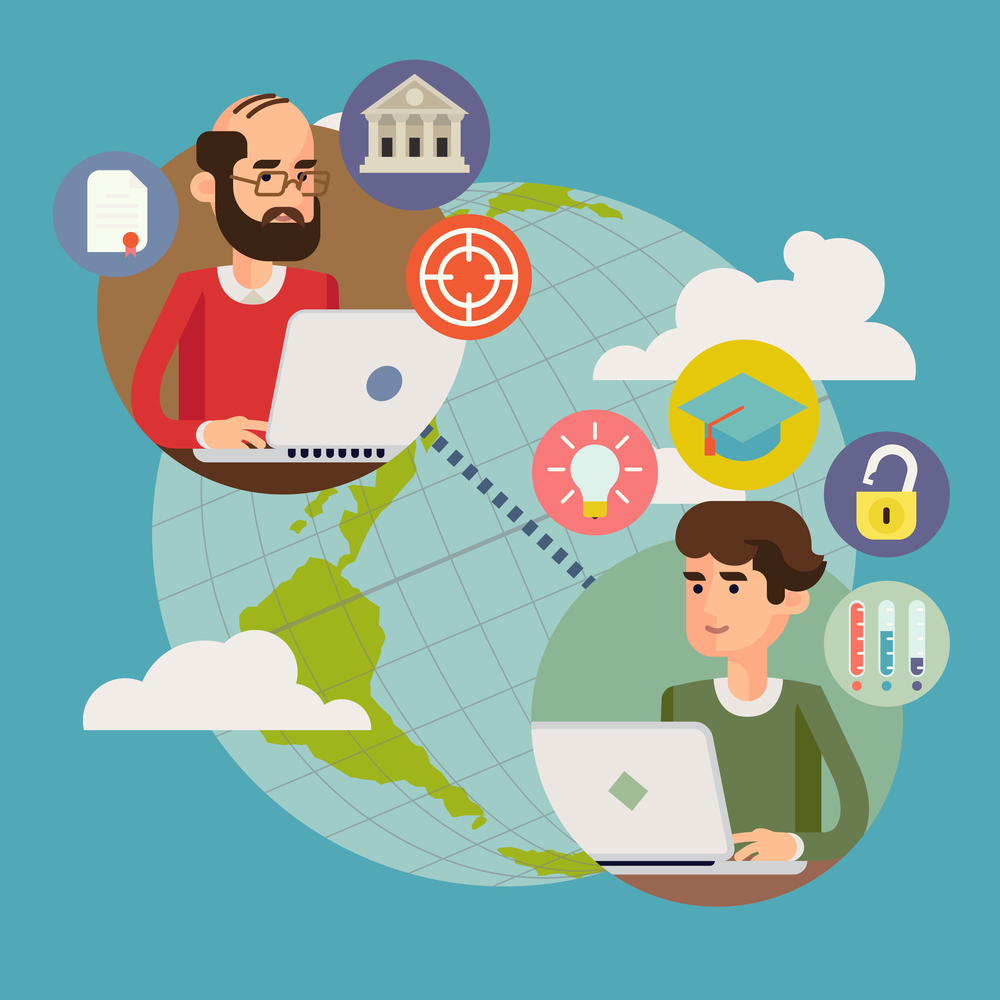 TUTOR EAD
É o docente mediador, que impulsiona e guia o aluno nas atividades didáticas em cursos a distância.
Problematiza os temas propostos, mobiliza os conhecimentos prévios dos alunos.
Coordena as discussões e trabalhos em grupo, motiva os estudantes.
Fornece feedback de desempenhos, motivando a desenvolver as habilidades necessárias.
O tutor é um elo privilegiado de comunicação, tendo importante papel na criação de laços sociocognitivos, afetivos e motivacionais, entre o programa e sua proposta, entre professores e alunos e entre os alunos e o material didático (GATTI, 2003).Para Flemming et al (2005), o tutor tem a capacidade de gerar e/ou manter laços, formando uma rede de comunicação entre os participantes, promovendo a socialização das ideias e permitindo a construção coletiva e o compartilhamento de saberes. No processo de EAD, é necessário que os tutores possuam uma ampla quantidade de competências (TECCHIO et al, 2009).
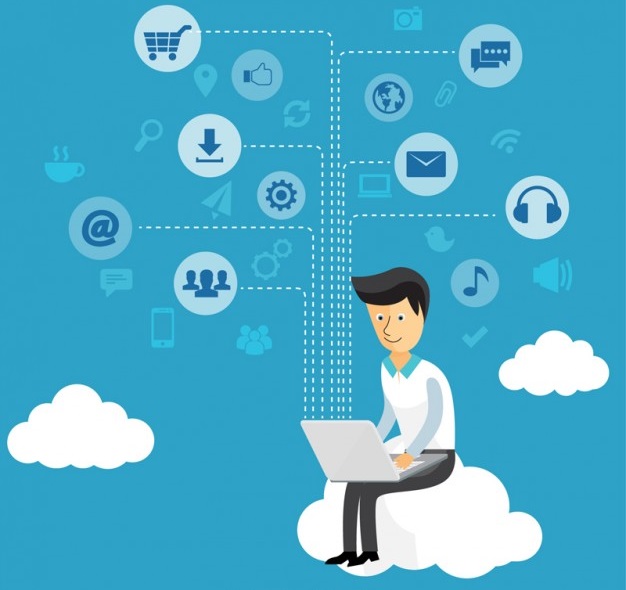 INSERÇÃO DE TUTORIA EM TODOS OS CURSOS EAD
Desafios
Criação da Sala de Tutoria do INCA
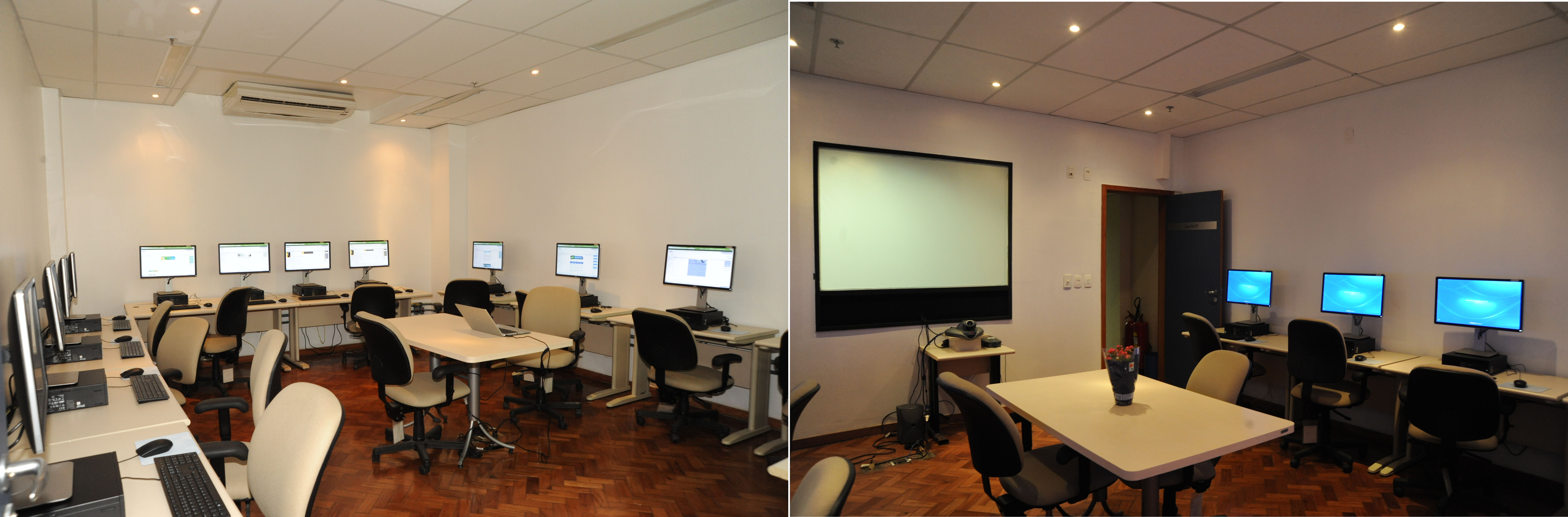 Capacitação dos alunos e profissionais
Espaço para exercício da tutoria EAD
Videoconferências
Grupos de Interesse Especial (SIG/RUTE)
OFICINAS DE TUTORIA
Capacitação pedagógica e tecnológica dos professores (presencial + EAD).
Metodologia problematizadora
 Considerando compromissos dos profissionais envolvidos
2013 a 2016 - 61 tutores capacitados
16 cursos oferecidos a distância, todos com suporte do tutor EAD
Índices de conclusão em cursos EAD aumentou de 36% para 78%
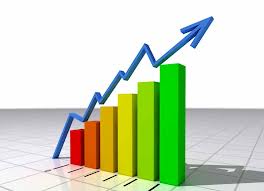 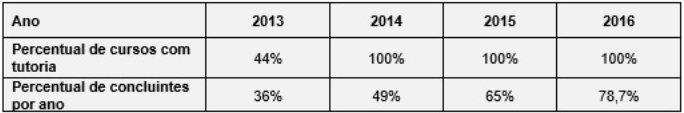 Fonte: Núcleo de Educação a Distância. INCA, 2016.
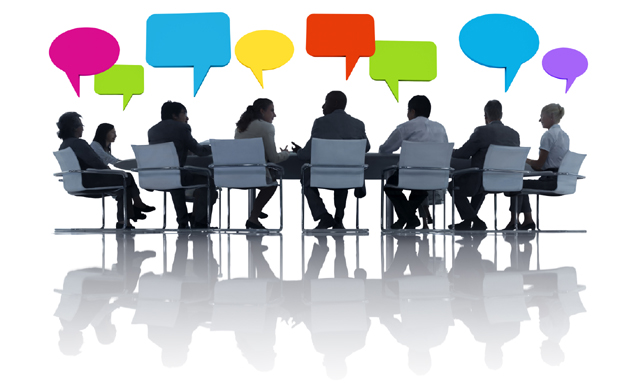 Sensibilização do corpo docente-assistencial para a questão do uso das tecnologias para o ensino em saúde.

Corpo docente mais qualificado

Ressaltou-se o potencial da EAD para o ensino em Oncologia               Aumento do número de projetos de ensino mediado por tecnologias para qualificar profissionais para a prevenção e controle do câncer
Outras contribuições
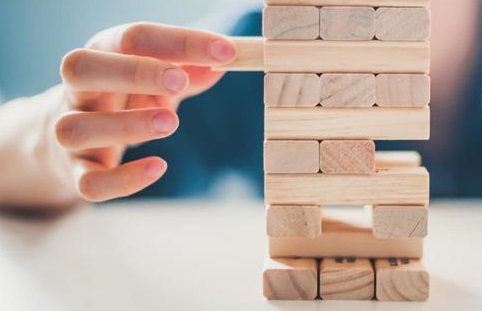 Organização dos processos de produção, oferta, seleção e inscrição
 
Fortalecimento da discussão sobre carga horária destinada para o Ensino

Remodelação do Moodle – interfaces mais atrativas para alunos e professores
Conclusões
O trabalho do tutor é essencial para que o aluno não se sinta isolado no processo e desenvolva as habilidades necessárias, construindo a aprendizagem de forma mais autônoma e ativa.

O tutor EAD possui importantepapel no processo ensino-aprendizagem, contribuindo para diminuição da evasão, desenvolvimento da autonomia e estímulo ao aluno
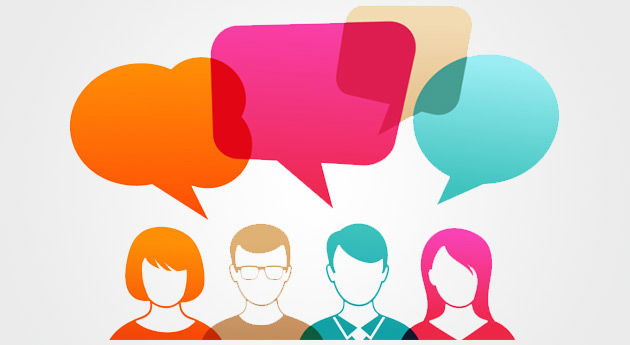 Conclusões
Investimento contínuo em planejamento educacional, qualificação profissional, metodologias e recursos
Inovações tecnológicas e educacionais
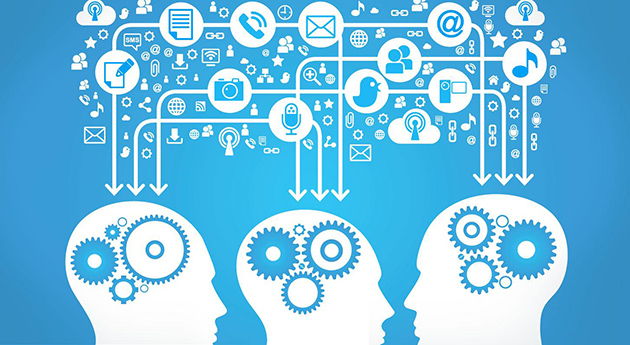 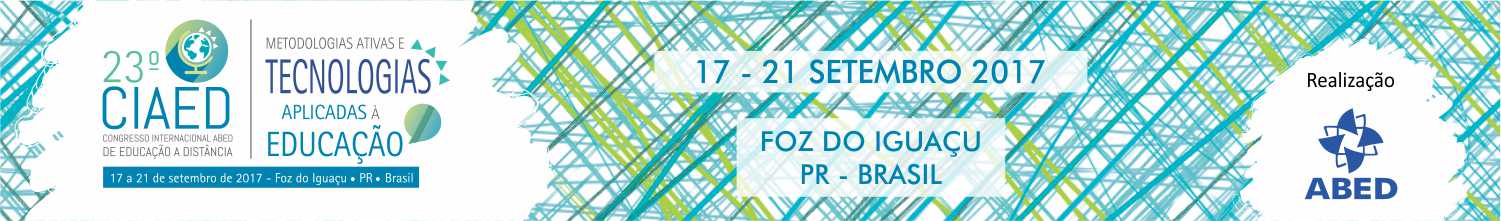 Obrigada!





TELMA DE ALMEIDA SOUZA - INCA - tsouza@inca.gov.br
MÁRCIO DA SILVA CAMILO - INCA - marcio.camilo@inca.gov.br
MÔNICA NOGUEIRA DA COSTA FIGUEIREDO - INCA - mfigueiredo@inca.gov.br